Overview
Transforms
Mathematical Introduction
Fourier Transform
Time-Space Domain and Frequency Domain
Discret Fourier Transform
Fast Fourier Transform
Summary
References
Transforms
Transform:
In mathematics, a function that results when a given function is multiplied by a so-called kernel function, and the product is integrated between suitable limits. (Britannica)


Can be thought of as a substitution
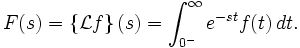 Transforms
Example of a substitution:
Original equation: x  + 4x² – 8 = 0
Familiar form: ax² + bx + c = 0
Let: y = x²
Solve for y
x = ±√y
4
Transforms
Transforms are used in mathematics to solve differential equations:
Original equation
Apply Laplace Transform
Take inverse Transform: y = Lˉ¹(y)
Fourier Transform
Property of transforms:
They convert a function from one domain to another with no loss of information
Fourier Transform:


   converts a function from the time (or spatial) domain to the frequency domain
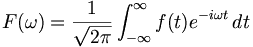 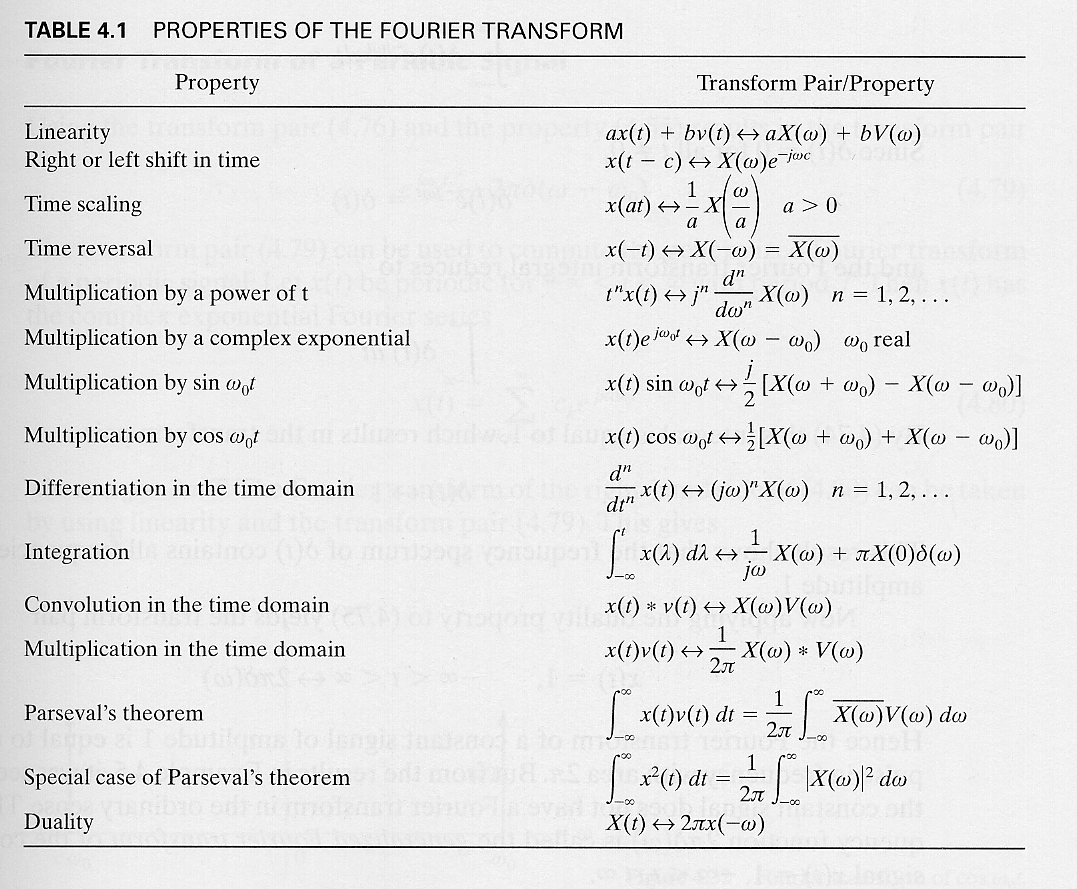 Example: Linearity
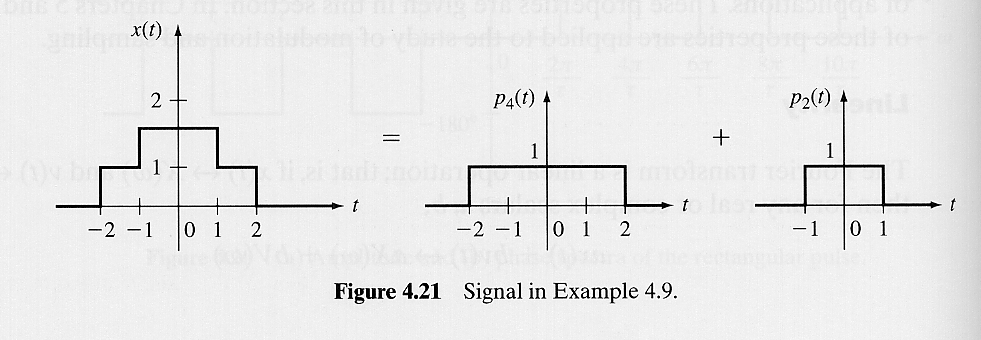 Example: Time Shift
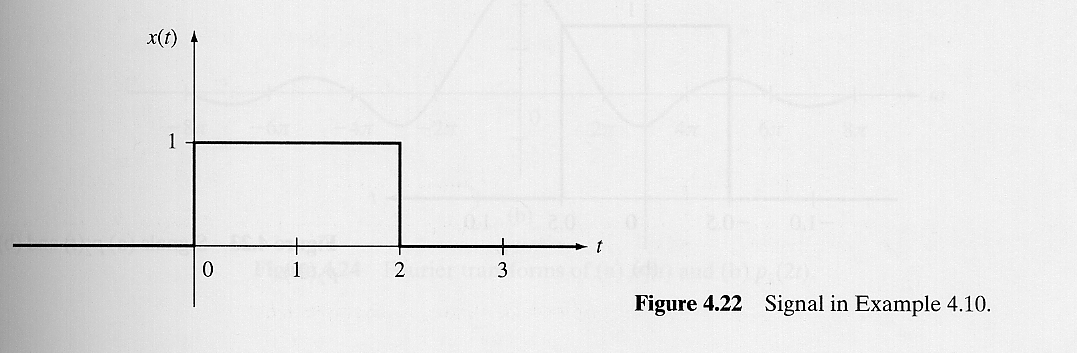 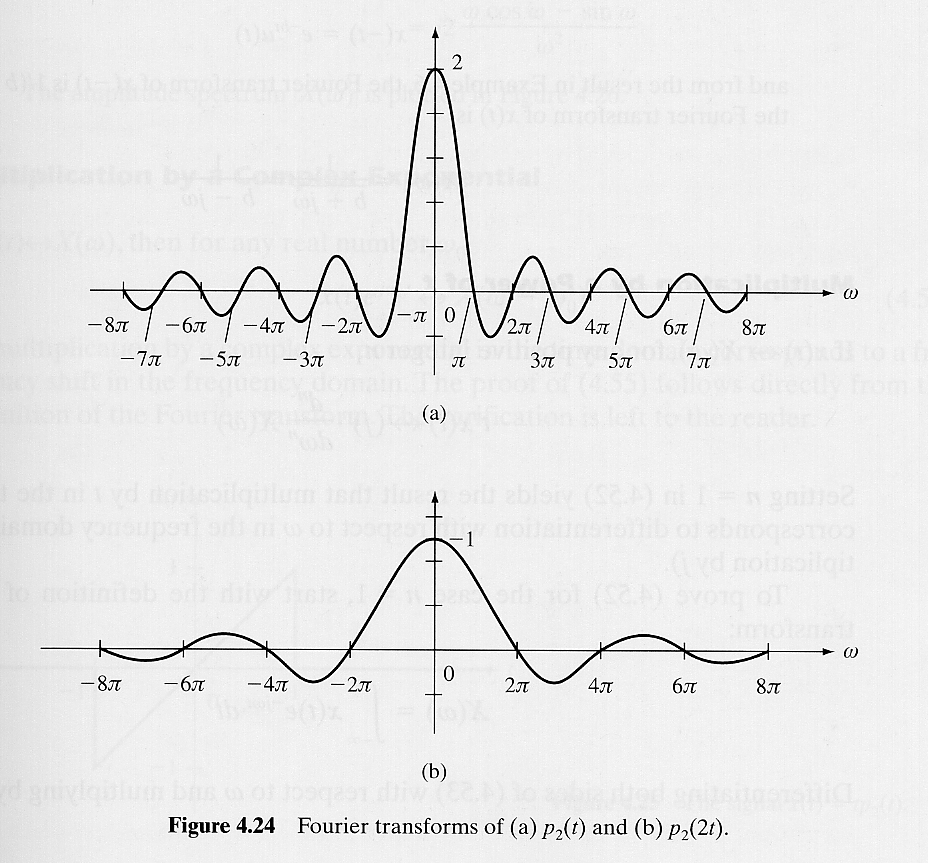 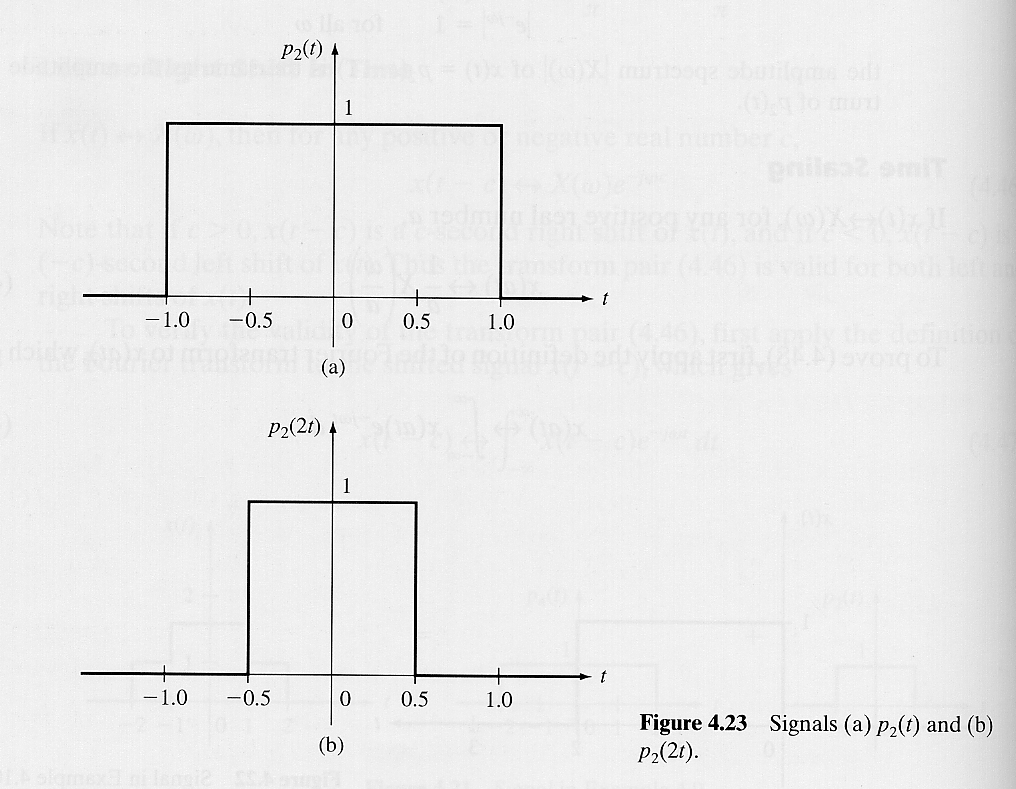 Example: Time Scaling
time compression         frequency expansion
time expansion         frequency compression
Example: Multiplication in Time
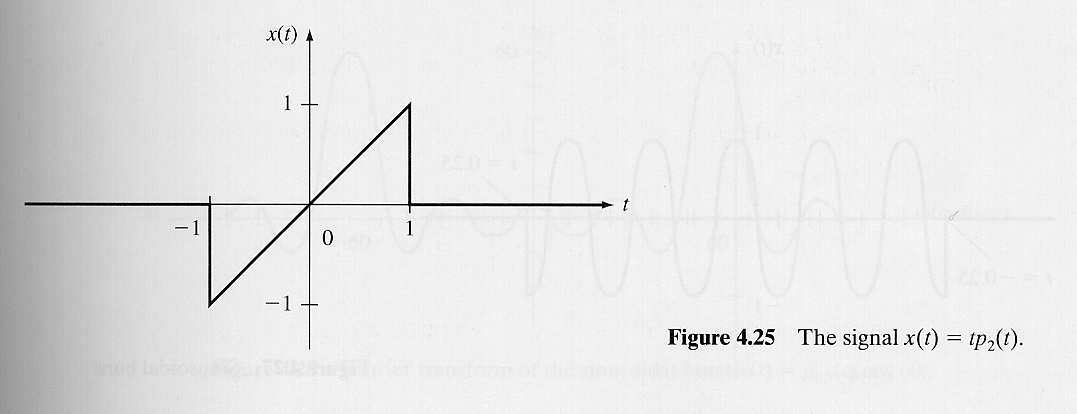 Example: Integration in the Time Domain
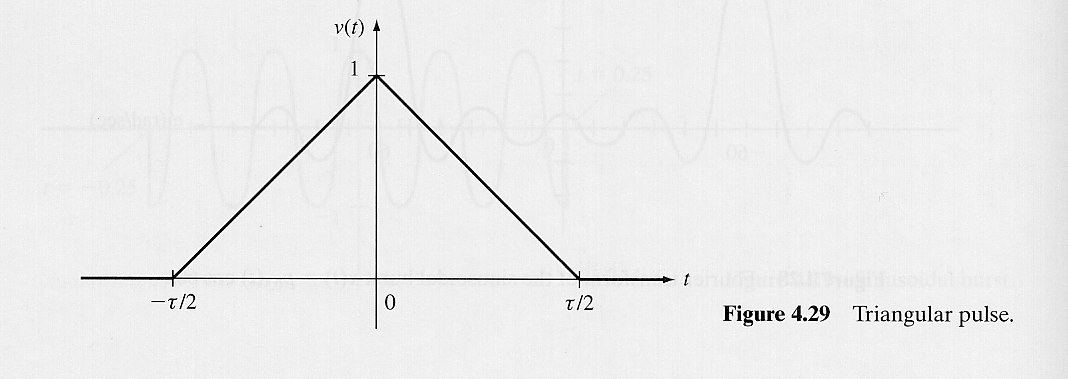 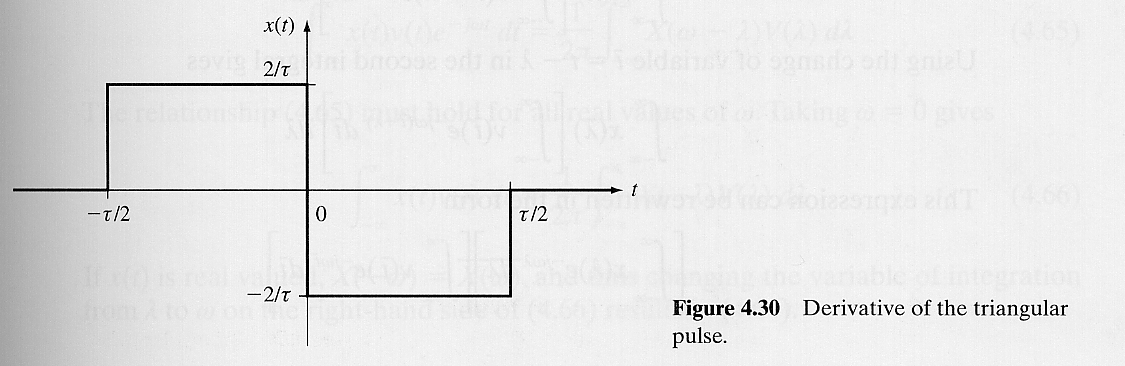